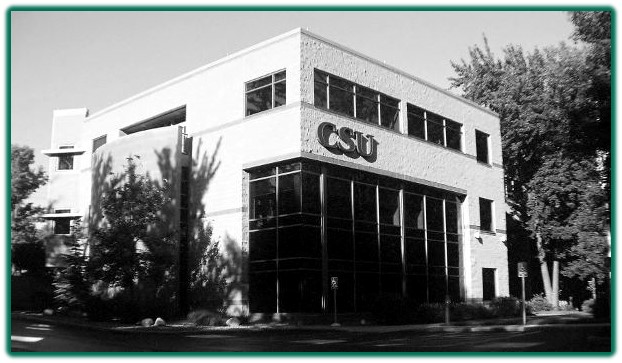 Welcome to Our Virtual Tour
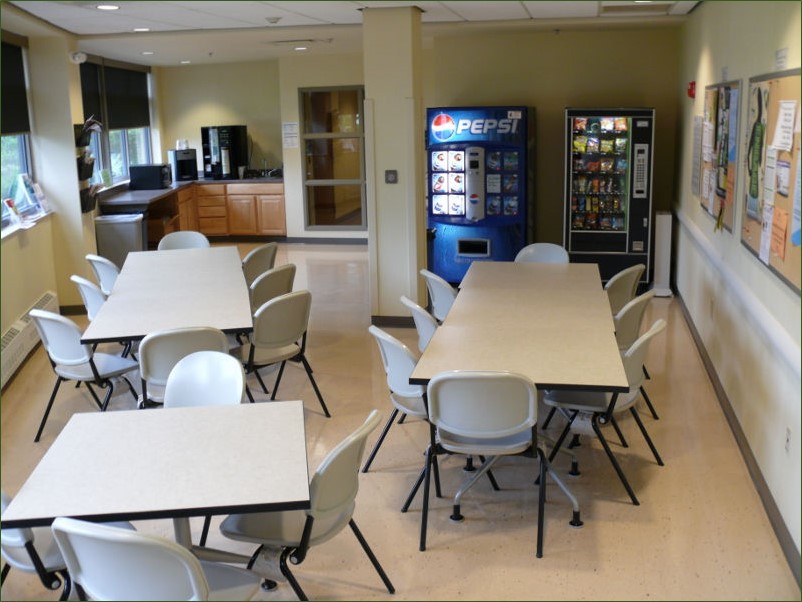 Student Lounge
Second Floor
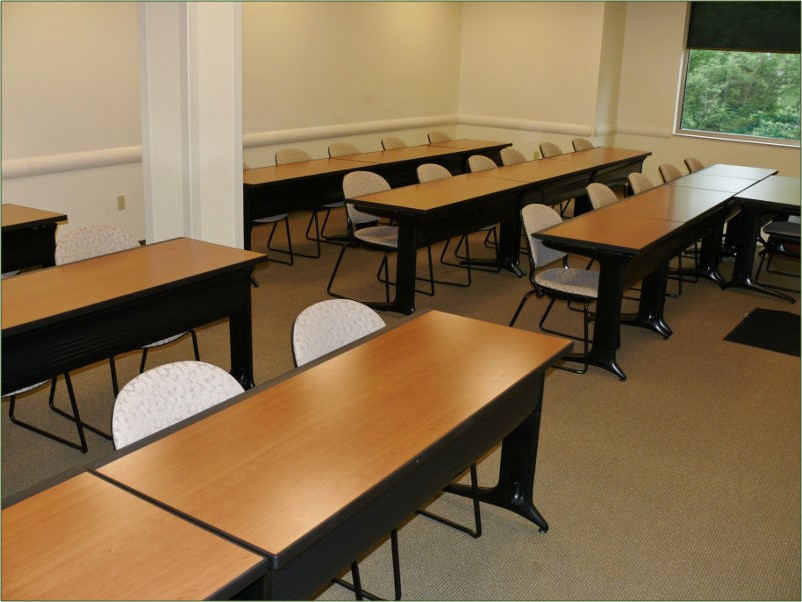 Classroom 211
Seats 28
Whiteboard, projector
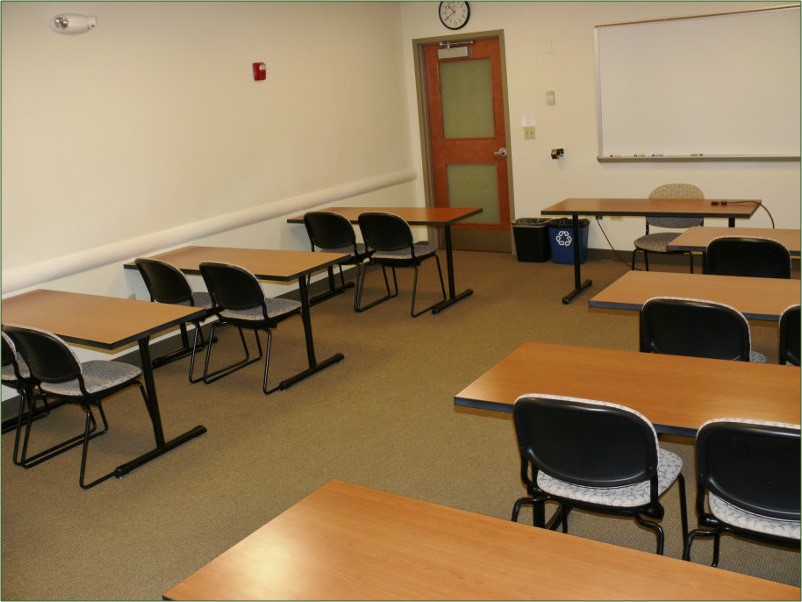 Classroom 212
Seats 16
Whiteboard, projector
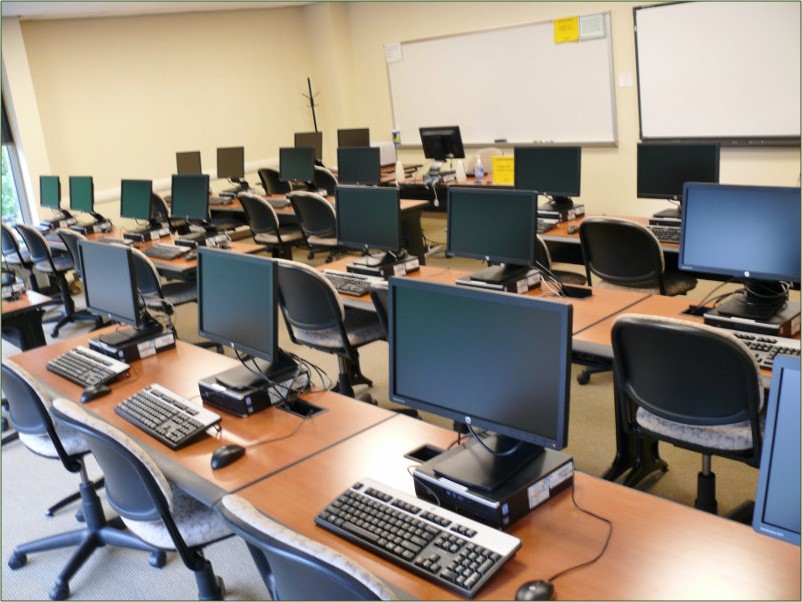 Computer Lab 213
Seats 26
Computers, smart board, whiteboard, projector
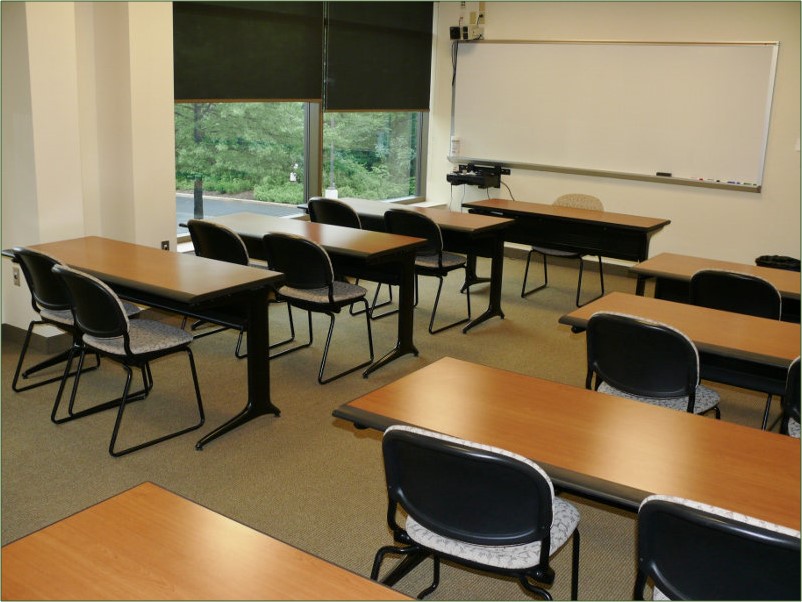 Classroom 214
Seats 16
Whiteboard, projector
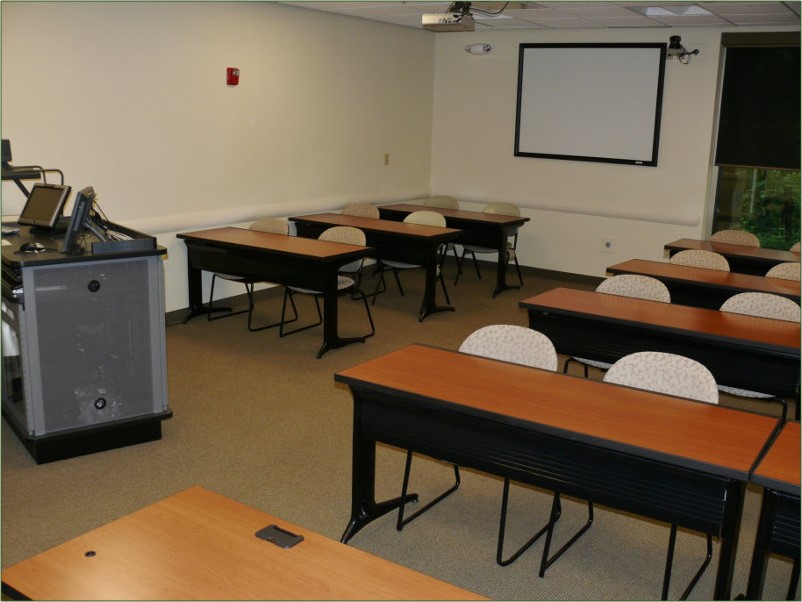 Interactive Video Distance Learning 
Room 215
Seats 22
Whiteboard, projector
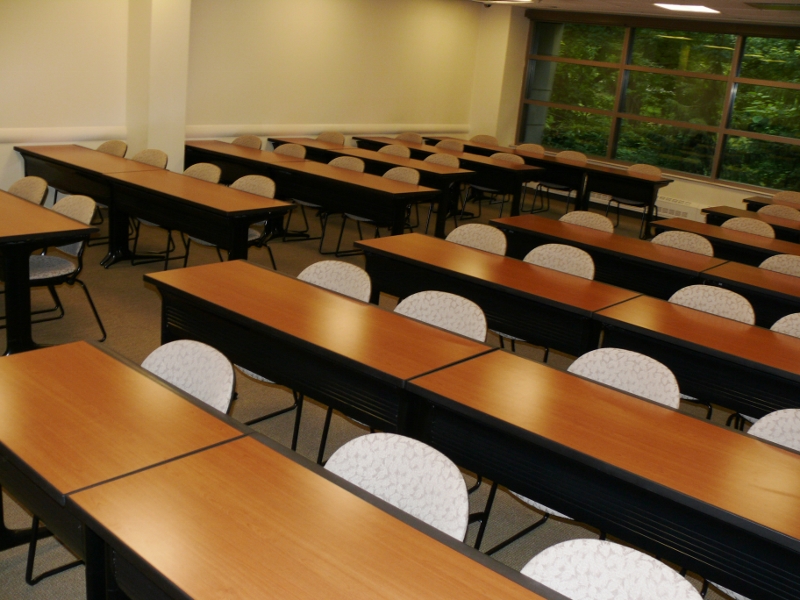 Classroom 216
Seats 46
Whiteboard, projector
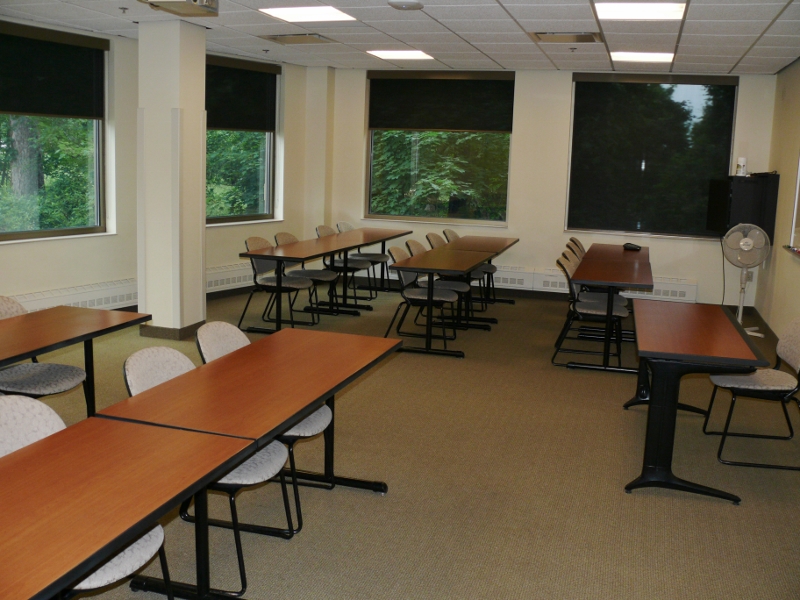 Classroom 217
Seats 30
Whiteboard, projector
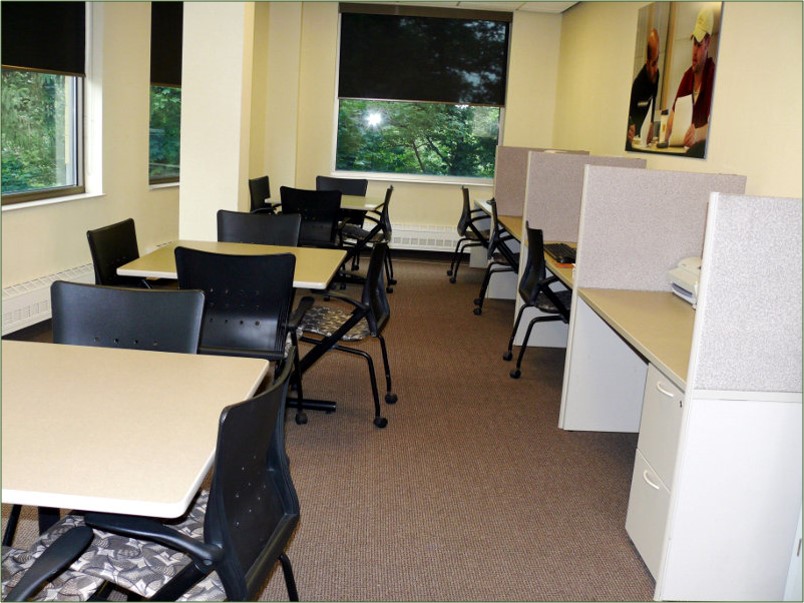 Faculty work area 
Third Floor
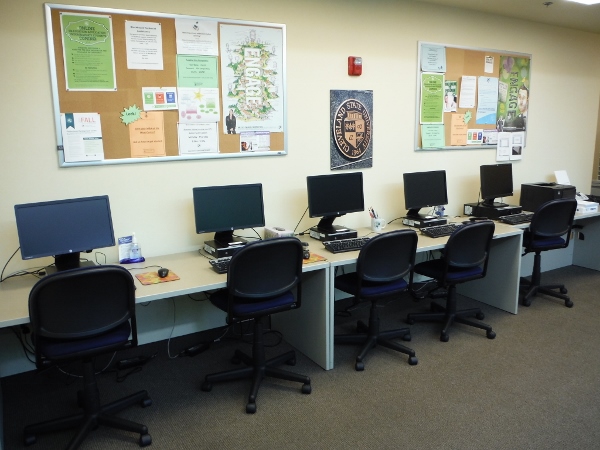 Student Work Area
Third Floor
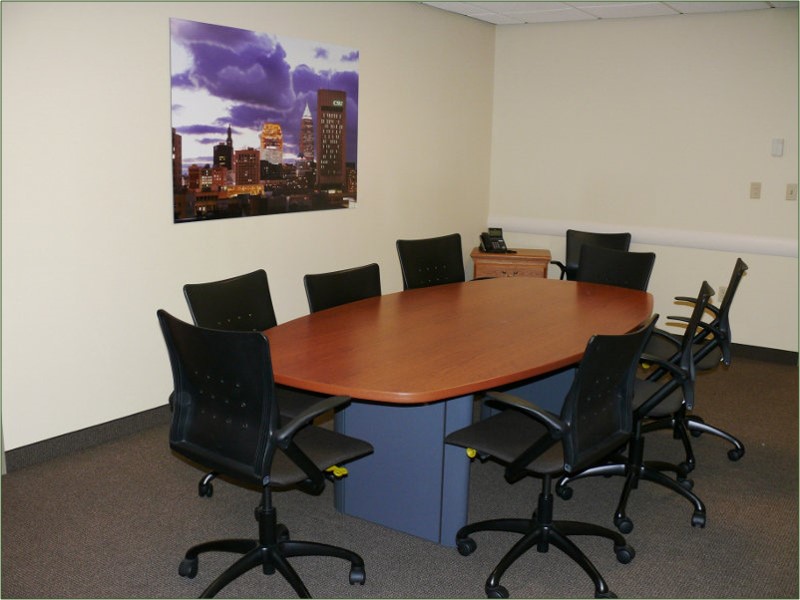 Conference Room
Third Floor
Seats 8 to 10
Faculty: Hold classes and workshops here for no added cost of holding them on Main Campus!
Community organizations can hold meetings, retreats and workshops here!
We are here to help you from 8 a.m. to 5:30 p.m., Monday through Thursday, this summer.
The third floor work areas for students and faculty are open Monday though Thursday, from 8 a.m. to 8 p.m.
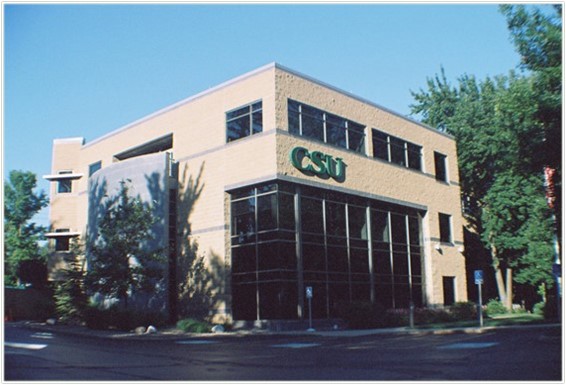 Thanks for viewing our virtual tour!